Chapter 11
Data Analysis
NT
Lec-No-35-37
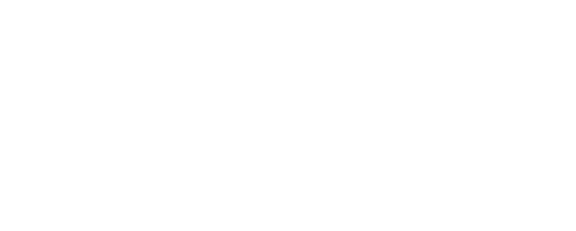 Copyright © 2014 John Wiley & Sons, Inc. All rights reserved.
Lec-No-35
© 2014 John Wiley & Sons, Inc. All rights reserved.
Ch-11-DATA ANALYSIS METHODS-NT-1
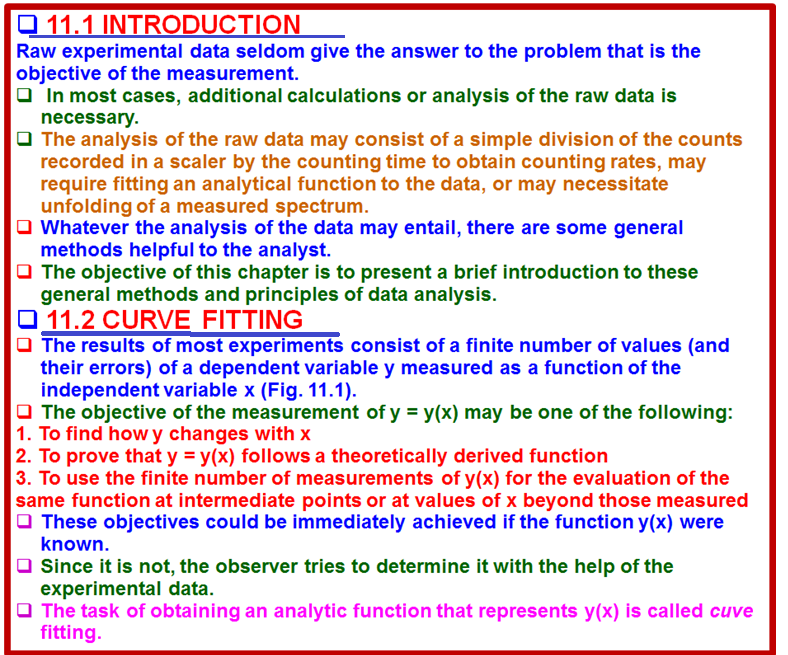 © 2014 John Wiley & Sons, Inc. All rights reserved.
Ch-11-DATA ANALYSIS METHODS-NT-2
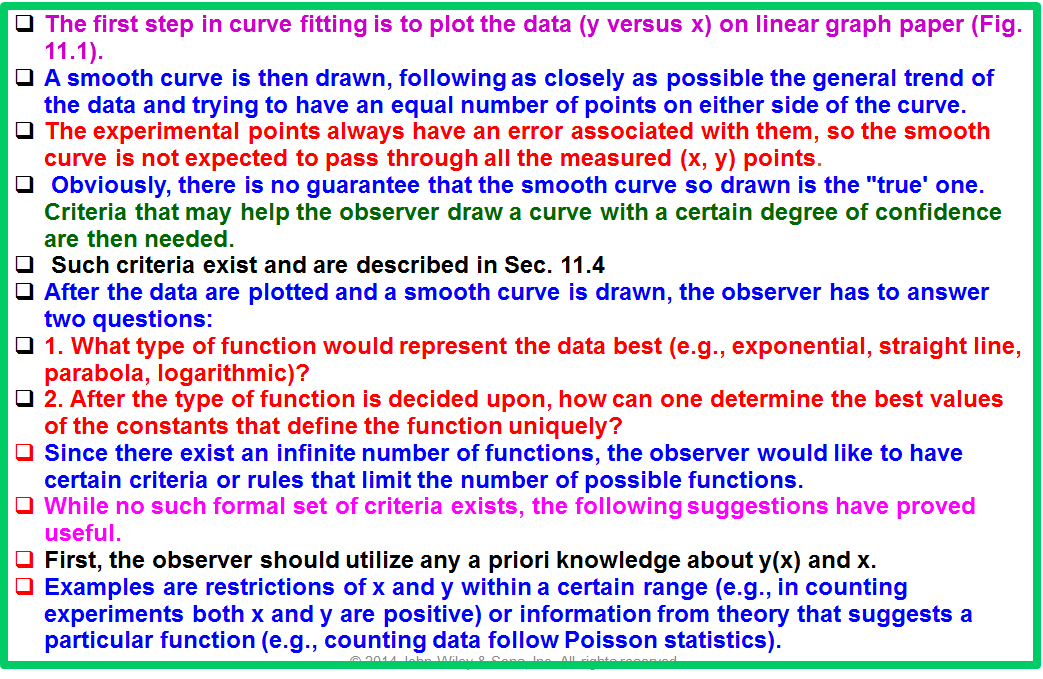 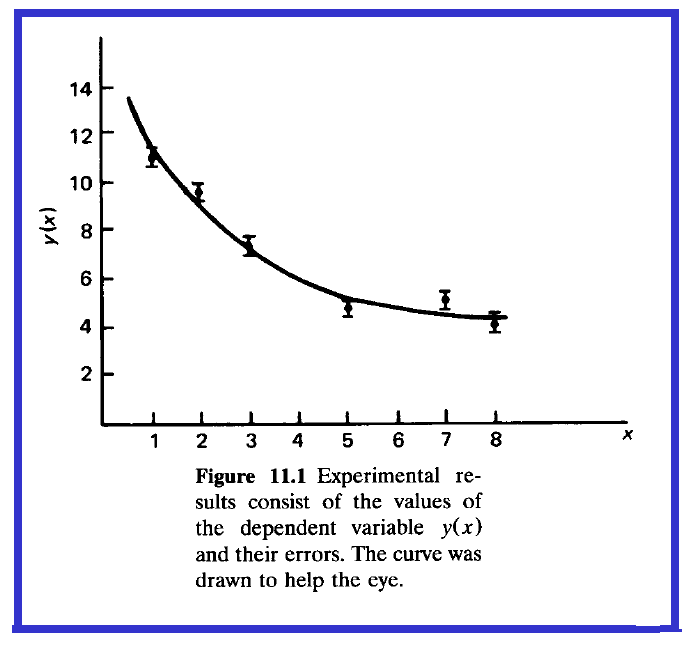 © 2014 John Wiley & Sons, Inc. All rights reserved.
Ch-11-DATA ANALYSIS METHODS-NT-3
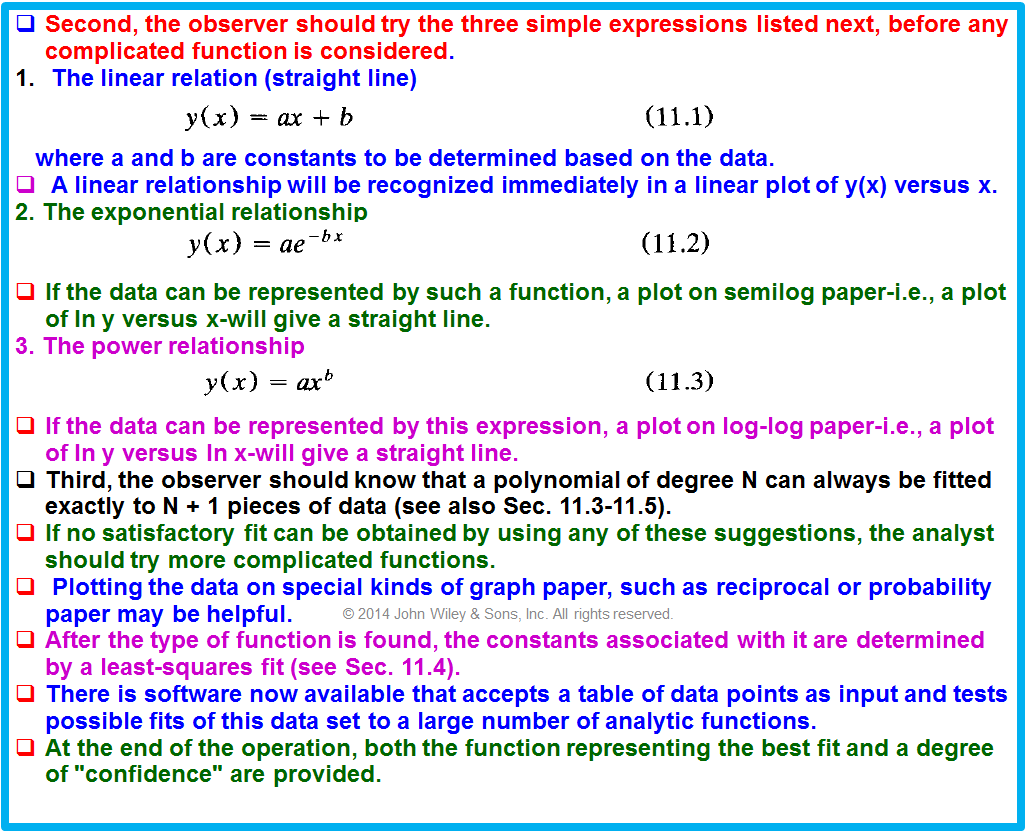 © 2014 John Wiley & Sons, Inc. All rights reserved.
Ch-11-DATA ANALYSIS METHODS-NT-4
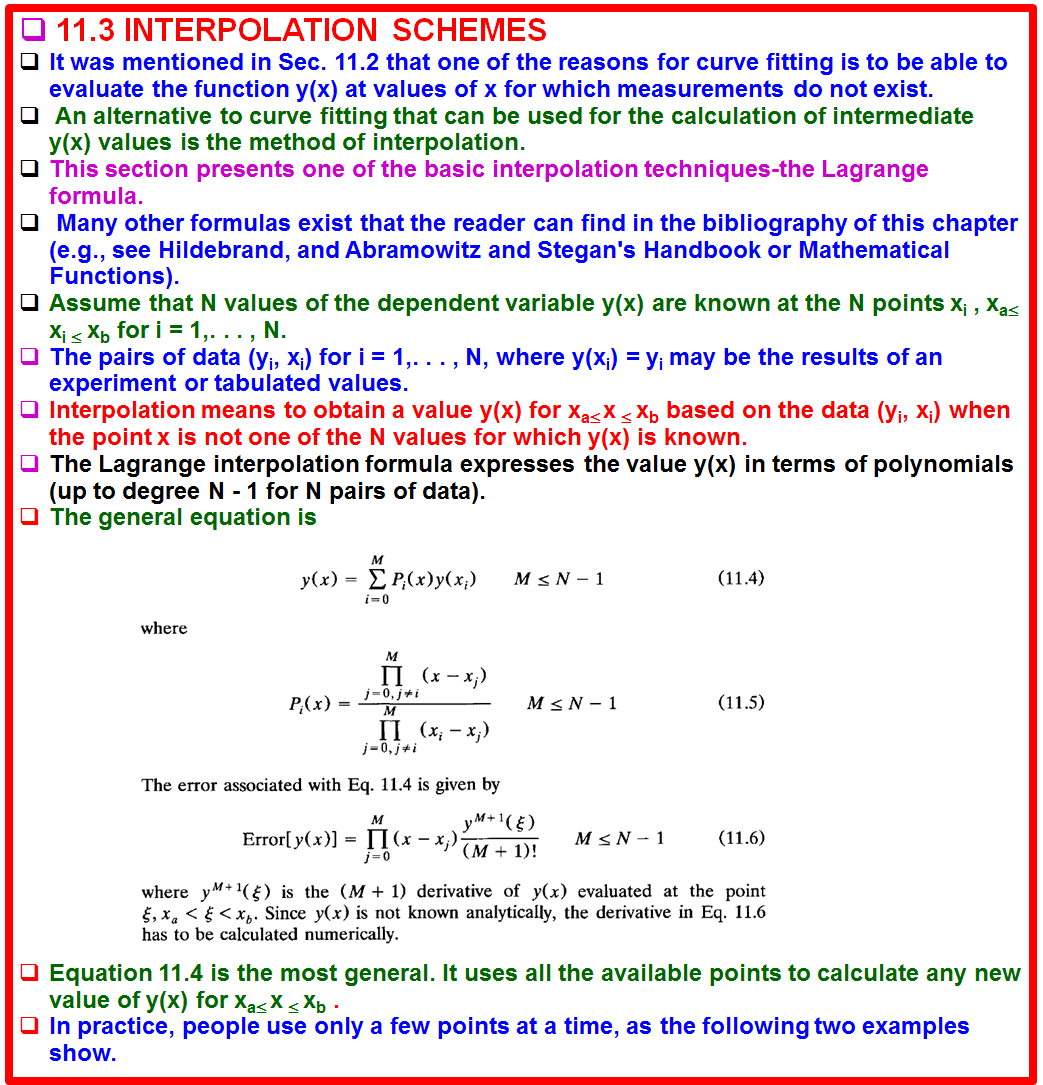 © 2014 John Wiley & Sons, Inc. All rights reserved.
Ch-11-DATA ANALYSIS METHODS-NT-5
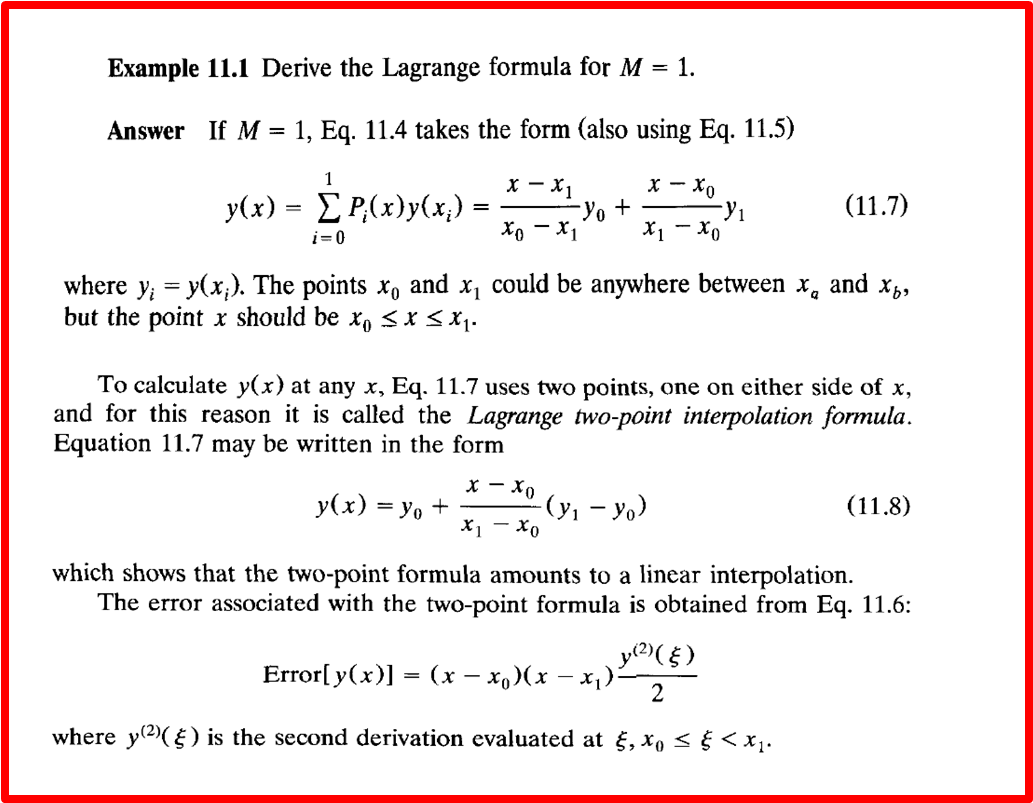 © 2014 John Wiley & Sons, Inc. All rights reserved.
Ch-11-DATA ANALYSIS METHODS-NT-6
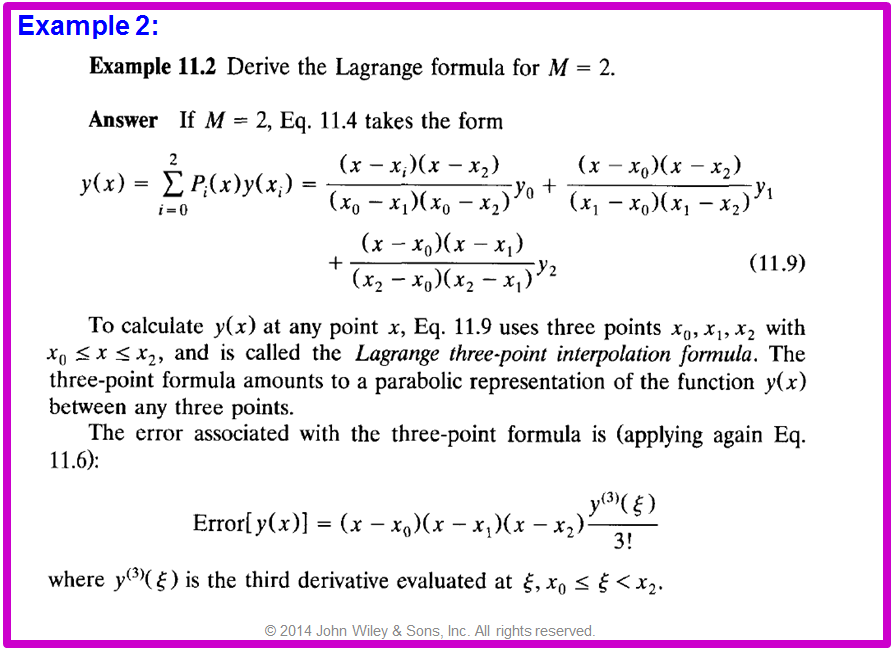 © 2014 John Wiley & Sons, Inc. All rights reserved.
Ch-11-DATA ANALYSIS METHODS-NT-7
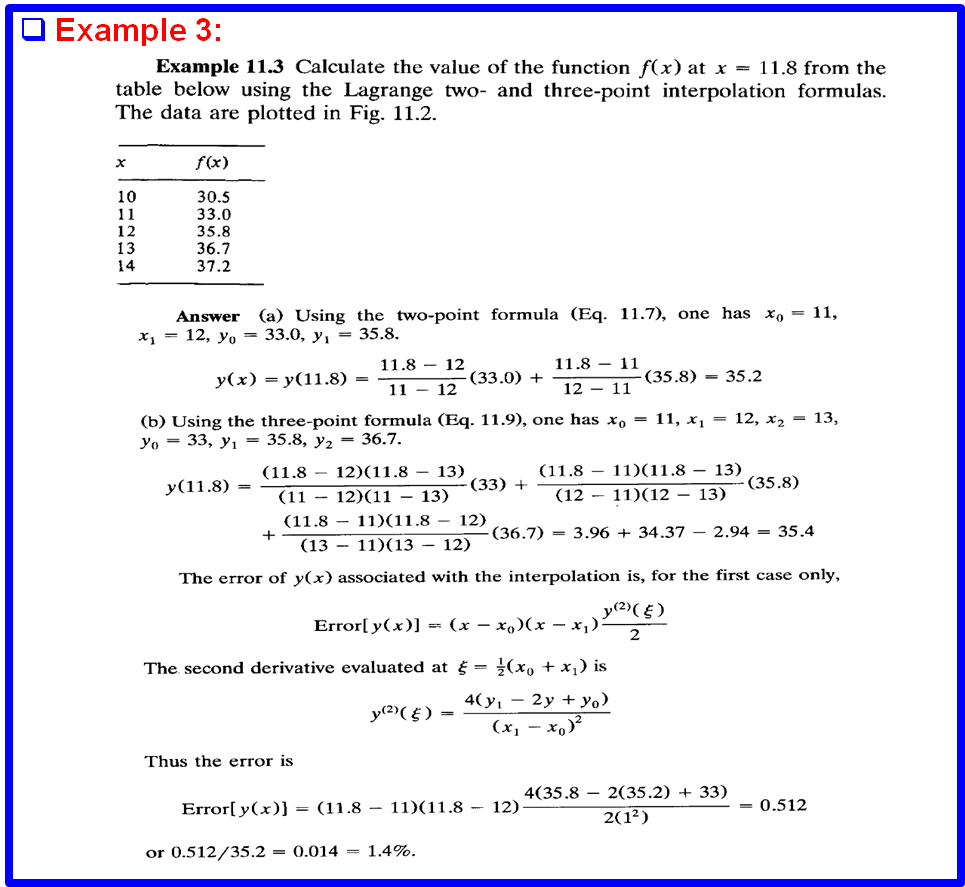 © 2014 John Wiley & Sons, Inc. All rights reserved.
Ch-11-DATA ANALYSIS METHODS-NT-8
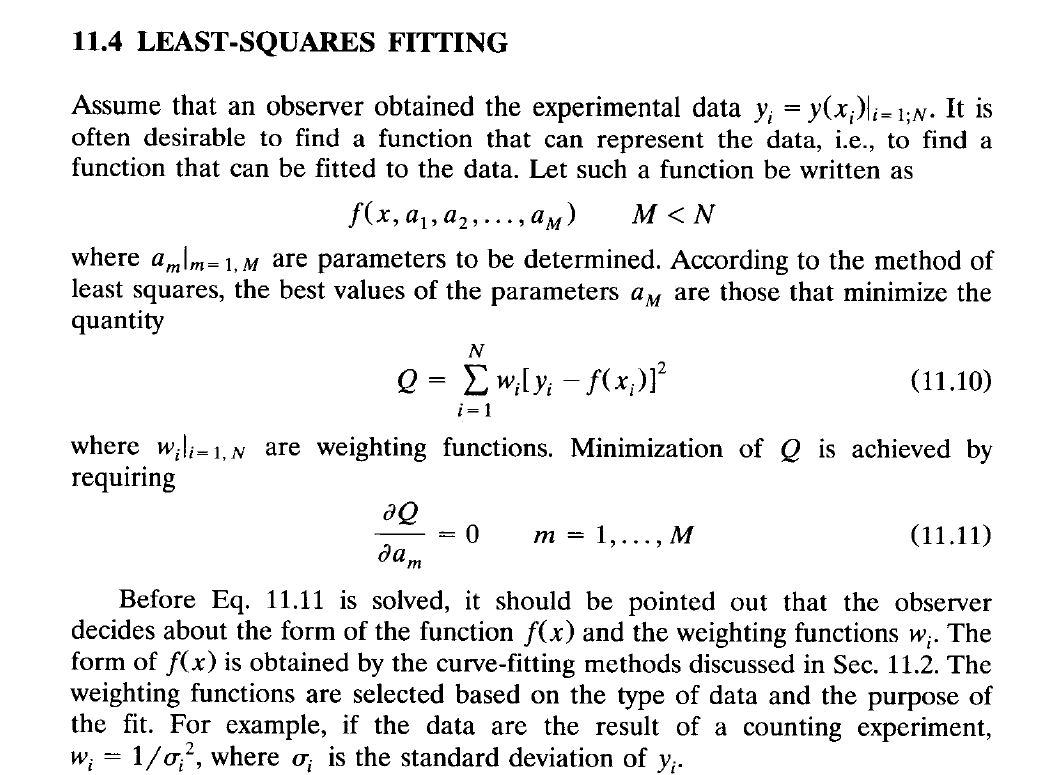 © 2014 John Wiley & Sons, Inc. All rights reserved.
Ch-11-DATA ANALYSIS METHODS-NT-9
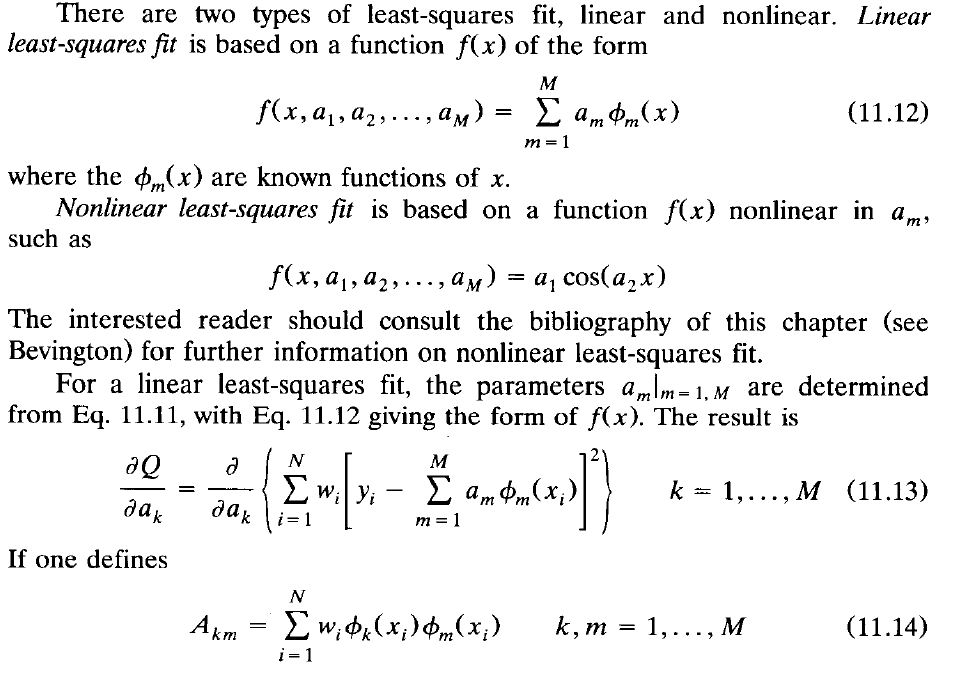 © 2014 John Wiley & Sons, Inc. All rights reserved.
Ch-11-DATA ANALYSIS METHODS-NT-10
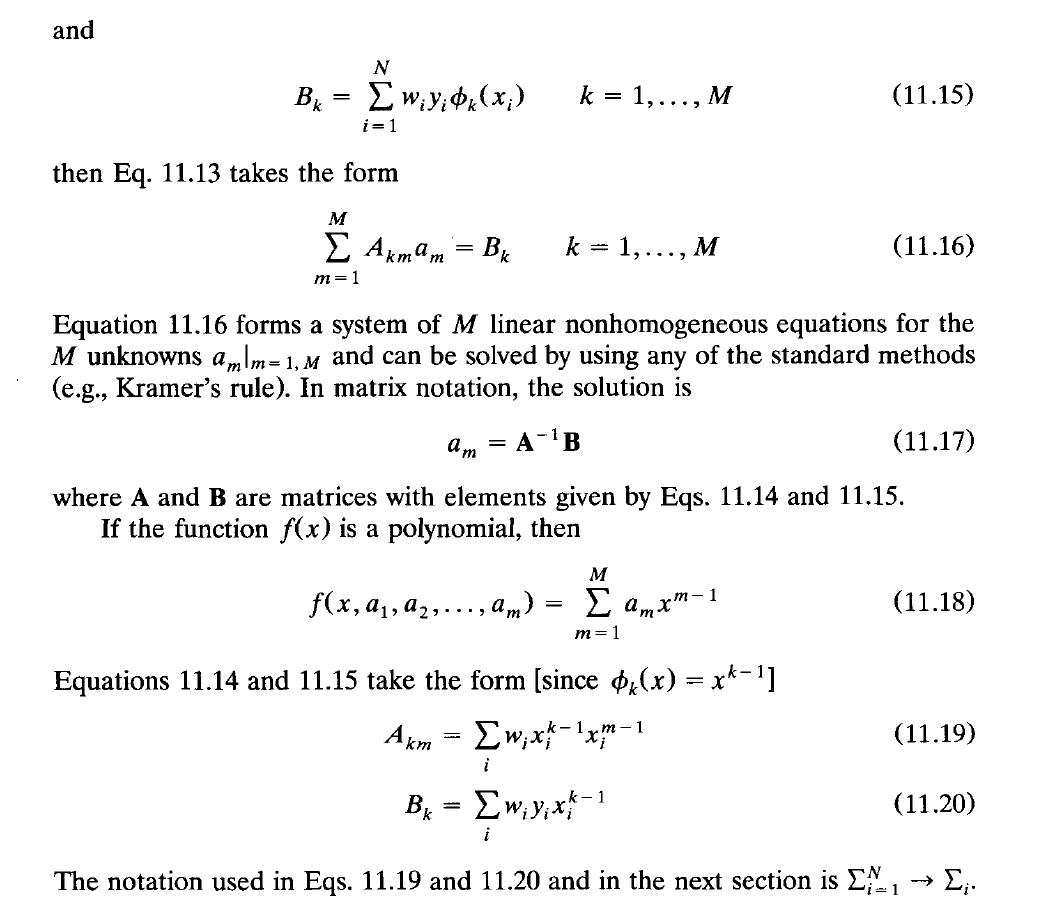 © 2014 John Wiley & Sons, Inc. All rights reserved.
Ch-11-DATA ANALYSIS METHODS-NT-11
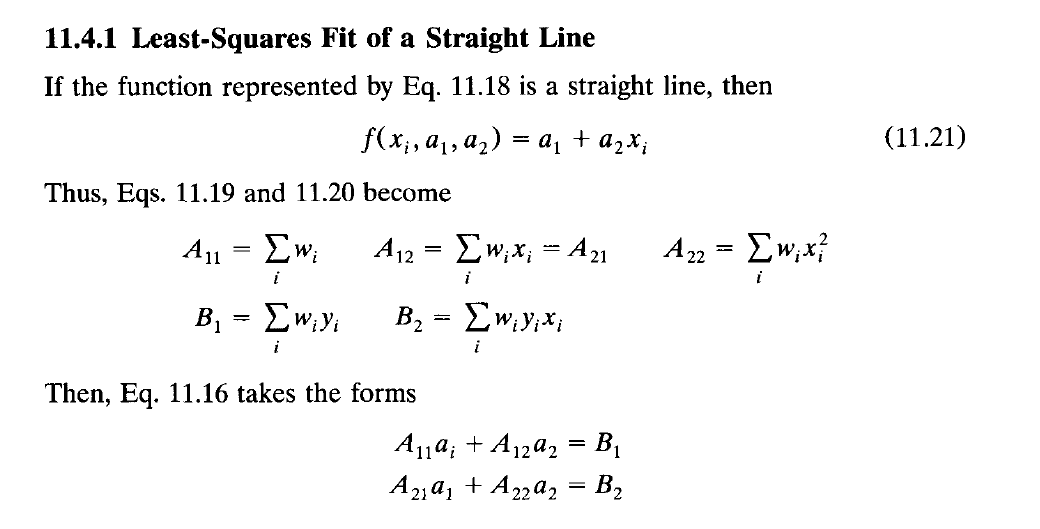 © 2014 John Wiley & Sons, Inc. All rights reserved.
Ch-11-DATA ANALYSIS METHODS-NT-12
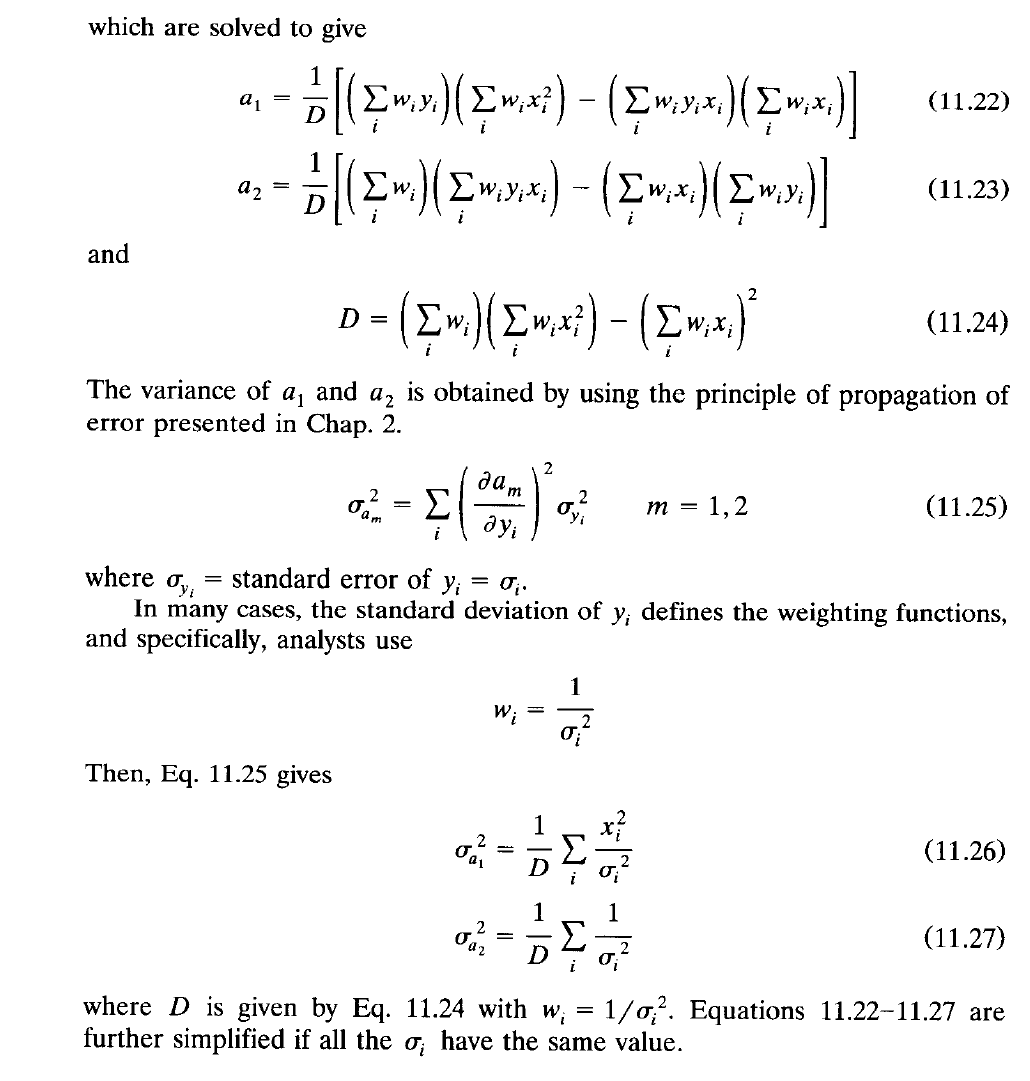 © 2014 John Wiley & Sons, Inc. All rights reserved.
Ch-11-DATA ANALYSIS METHODS-NT-13
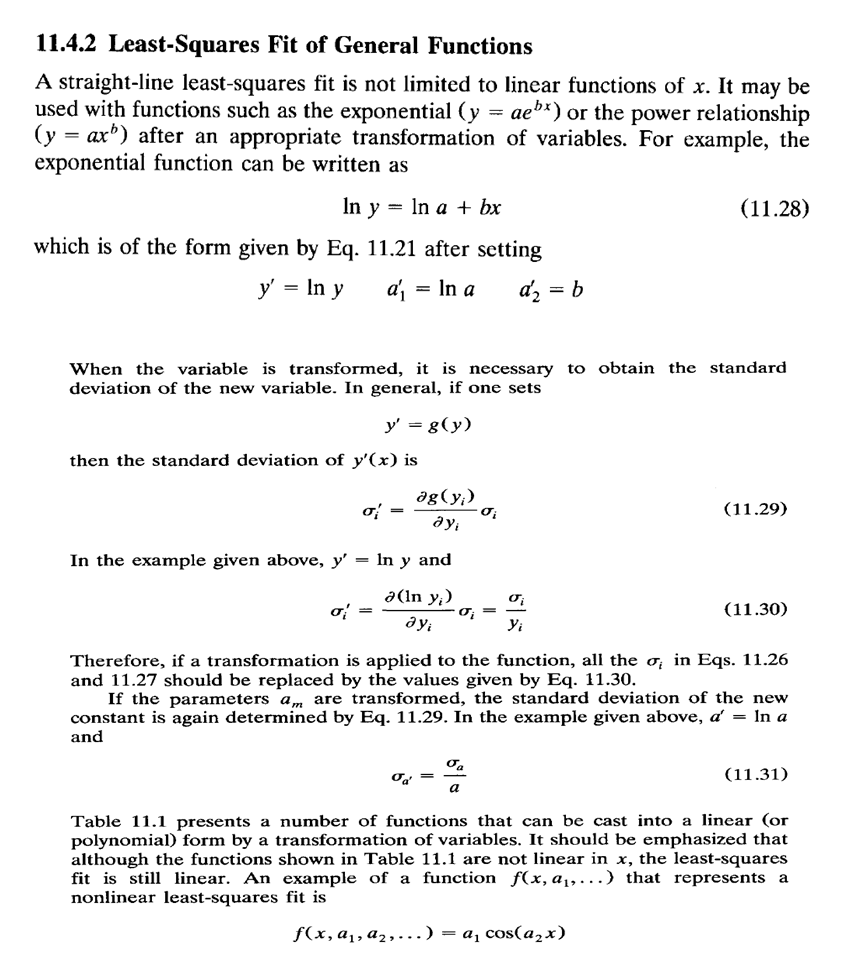 © 2014 John Wiley & Sons, Inc. All rights reserved.
Ch-11-DATA ANALYSIS METHODS-NT-14
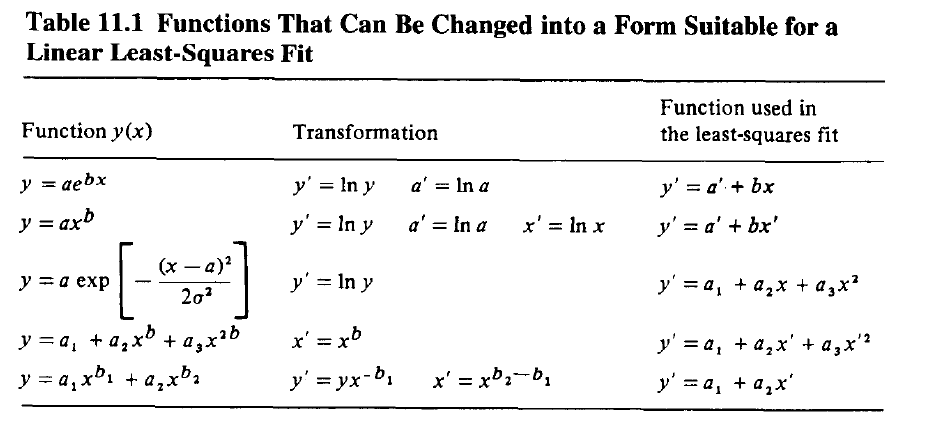 © 2014 John Wiley & Sons, Inc. All rights reserved.
Ch-11-DATA ANALYSIS METHODS-NT-15
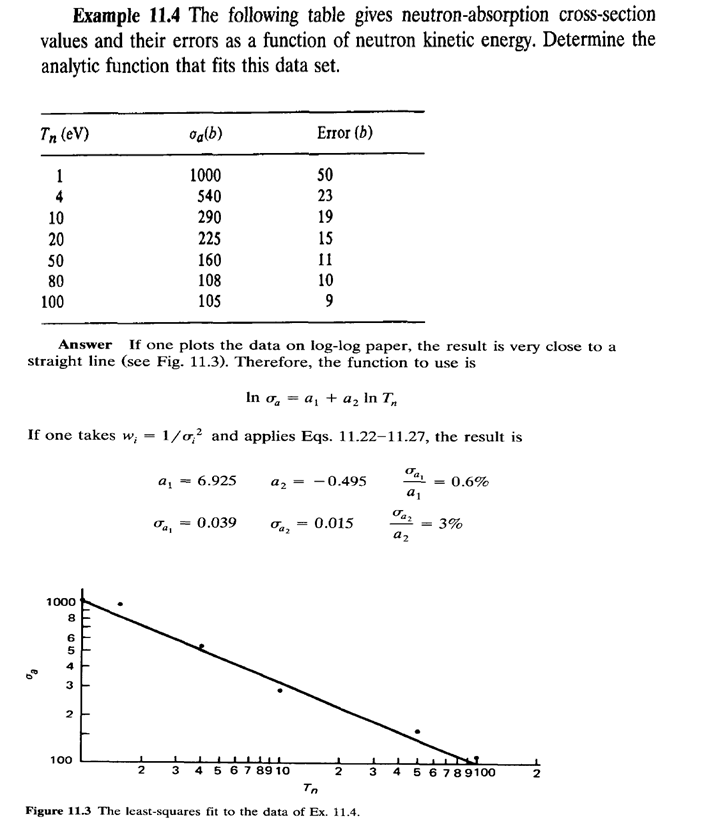 © 2014 John Wiley & Sons, Inc. All rights reserved.
11.6 DATA SMOOTHING, Ch-11-NT-16
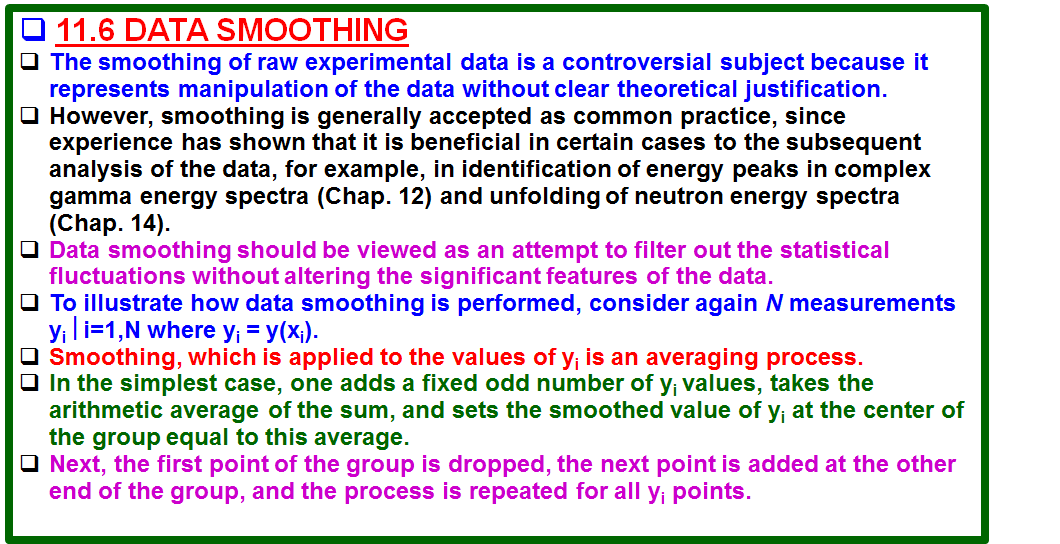 © 2014 John Wiley & Sons, Inc. All rights reserved.
11.6 DATA SMOOTHING, Ch-11-NT-17
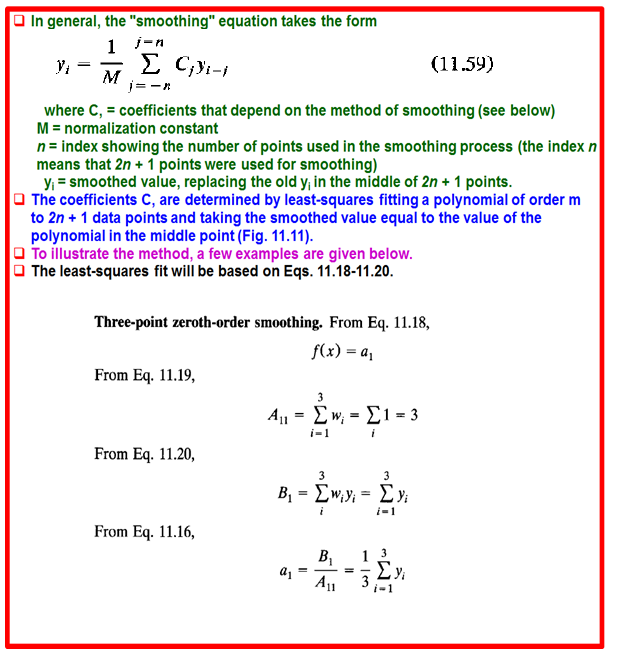 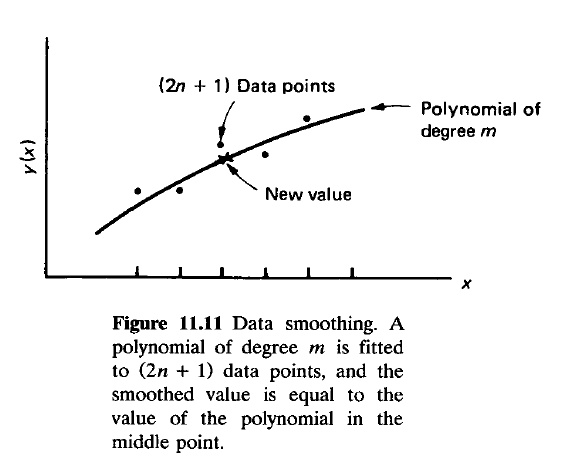 © 2014 John Wiley & Sons, Inc. All rights reserved.
11.6 DATA SMOOTHING, Ch-11-NT-18
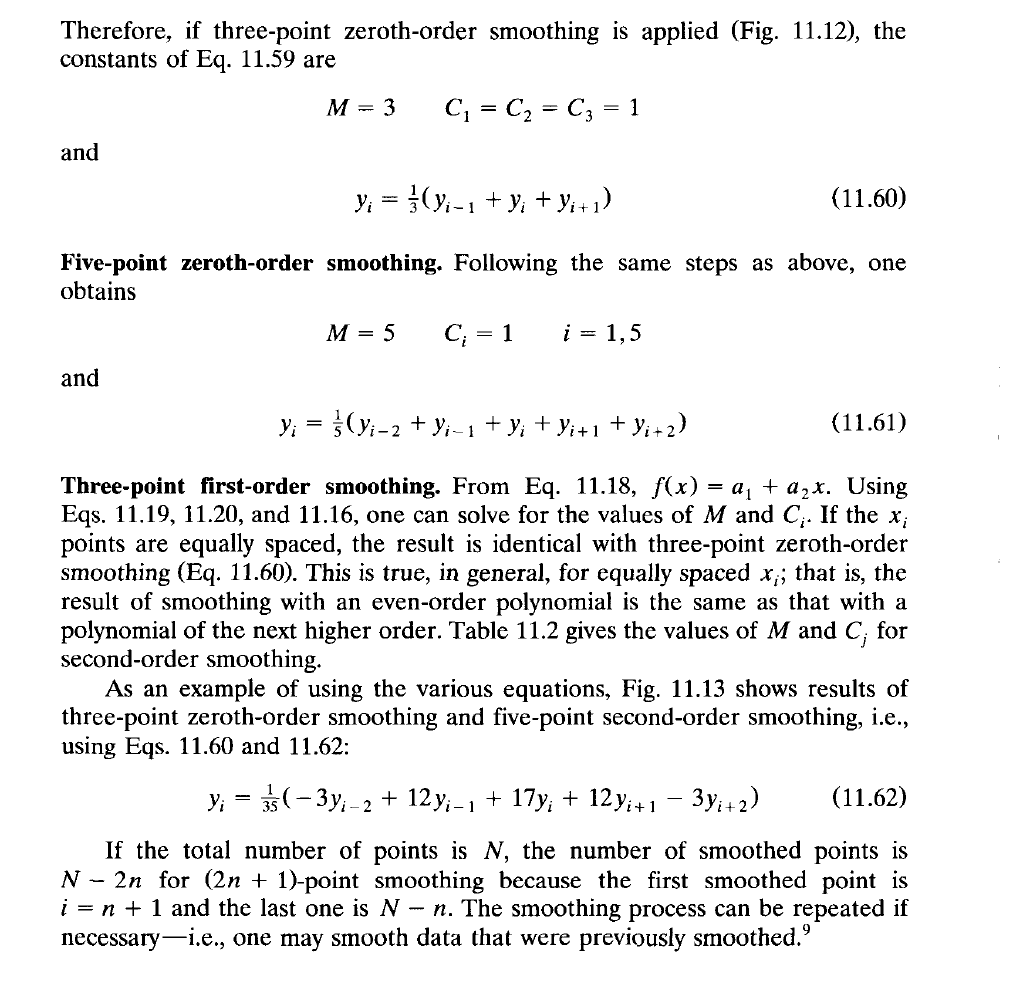 © 2014 John Wiley & Sons, Inc. All rights reserved.
11.6 DATA SMOOTHING, Ch-11-NT-19
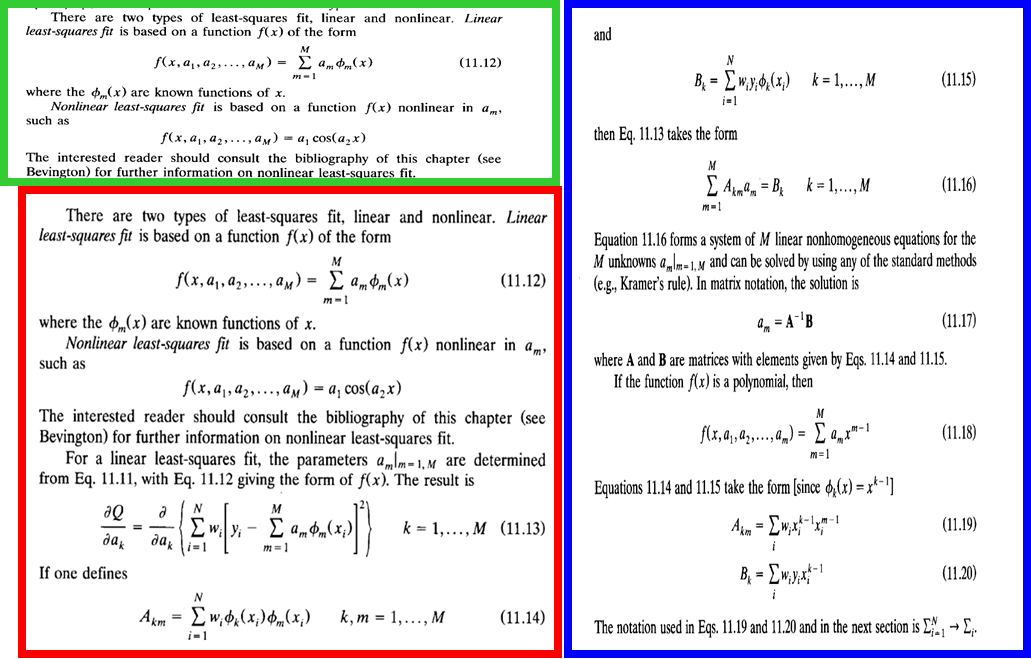 © 2014 John Wiley & Sons, Inc. All rights reserved.
11.6 DATA SMOOTHING, Ch-11-NT-20
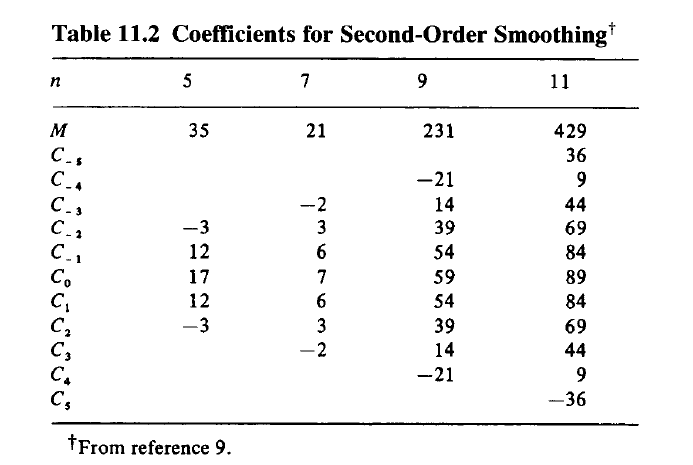 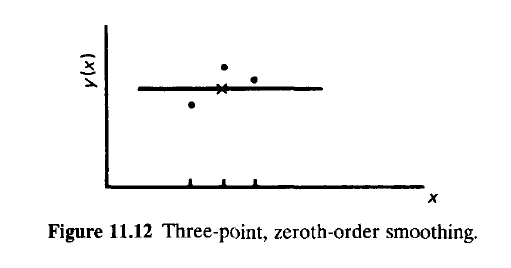 © 2014 John Wiley & Sons, Inc. All rights reserved.
11.6 DATA SMOOTHING, Ch-11-NT-21
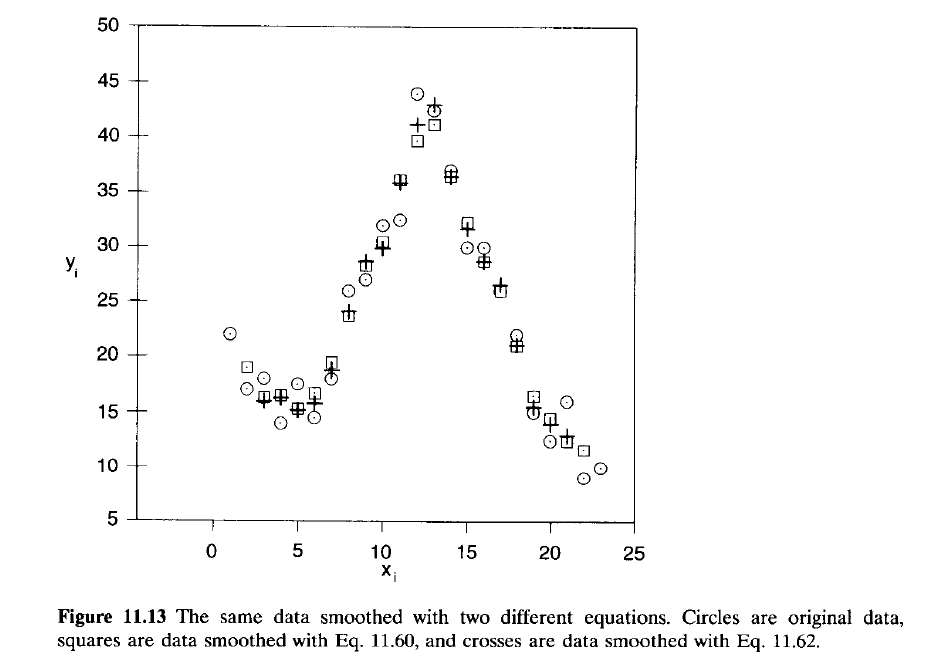 © 2014 John Wiley & Sons, Inc. All rights reserved.
11.6 DATA SMOOTHING, Ch-11-NT-22
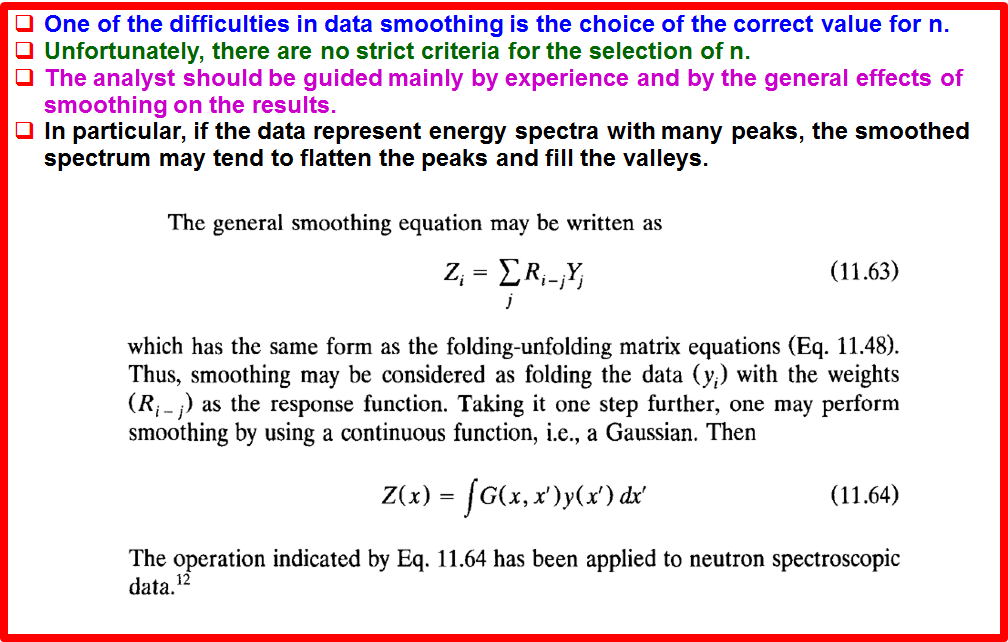 © 2014 John Wiley & Sons, Inc. All rights reserved.